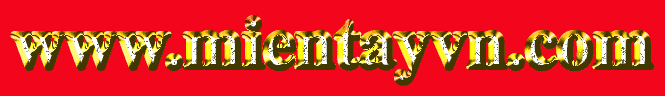 Trường Đại học Khoa Học Tự NhiênKhoa Vật LýBộ môn Vật Lý Ứng Dụng
GVHD: PGS.TS.Lê Văn Hiếu
Học viên: Nguyễn Thanh Lâm
   Nguyễn Quang Khải
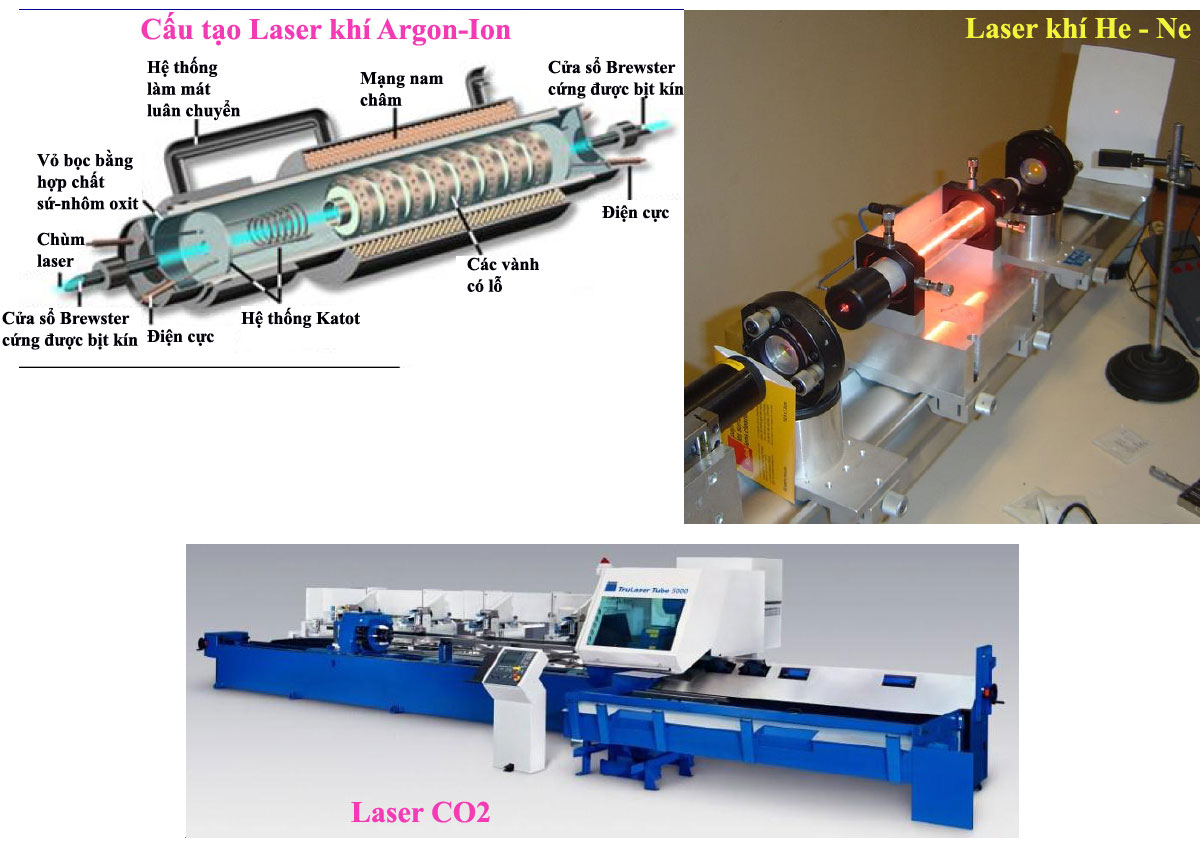 Nội dung
Đặc điểm chung của Laser khí
Phương pháp bơm
Đặc điểm chung
Môi trường hoạt tính là khí trung hòa, có thể là plasma khí phóng điện.
Mật độ đảo lộn được thành lập trên các mức kích thích của các nguyên tử ion hay phân tử cô lập. 
Độ rộng vạch phổ hẹp.
Laser khí có chùm bức xạ định hướng cao và độ đơn sắc lớn.
Máy phát Laser khí có kích thước lớn.
Phương pháp bơm
Va chạm không đàn hồi loại II cộng hưởng (Ví dụ với Laser He-Ne)
Chuyển điện tích (Ví dụ đối với Laser He-Cd, Zn, Se, Hg, Mg...)
Ion hóa Penning (chủ yếu là Laser He-Cd)
Va chạm không đàn hồi loại 2 cộng hưởng
Định nghĩa: là va chạm trong đó thế năng của hạt đang ở trạng thái kích thích chuyển cho hạt khác dưới dạng động năng hoặc thế năng.
Phương trình: A + B* → A* + B ± ∆E
Laser He-Ne
Sơ đồ thực
Sơ đồ nguyên lí và cách thức hoạt động
Cơ chế phát Laser
Laser He-Ne
Sơ đồ thực
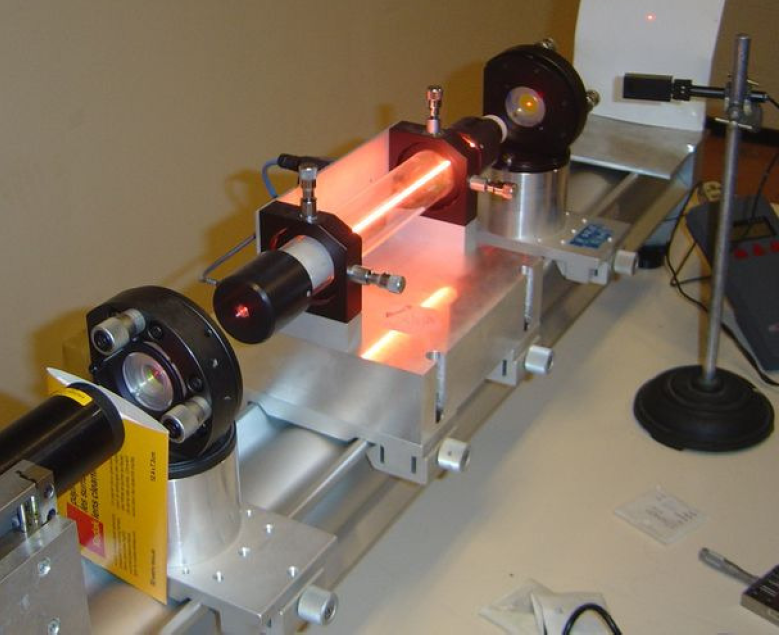 [Speaker Notes: The He-Ne-laser consists on the inside of a thin glass capillary the gas gas mixture contains. This capillary must be relatively thin, since the 1s will unload level of the laser by impacts with the wall. In the case of widening of the capillary the efficiency would sink. Around effective suggestion between cathode and anode a gas discharge will produce produced, with tensions of ~ 2kV with amperages of 5 - 10 mA. The laser can be adjusted by variation of the gas mixture. For example a He emits:Ne mixture of 5:1 red light, a relationship of 10:1 however infrared light. Since the amplification factor of this kind of laser is quite small (g = 0.1 m-1) is hochreflektive, low-loss mirrors necessarily. The production of these high-quality mirrors was at the beginning of a problem, which led to it that the laser commercially be used only later could. The gas leak rate amounts to with modern lasers approx. 1 Pa per year.]
Laser He-Ne
Sơ đồ nguyên lí
Quá trình phóng điện khí giữa Anot và Katot cung cấp số electron cần thiết
Điện áp: ~ 2 kV  Dòng: ~ 5-10 mA
Đường kính ống mao dẫn thủy tinh = Đường kính ống phát laser ~ 1mm
Đường kính rất quan trọng vì khi tăng đường kính thì độ khuếch đại sẽ giảm
Bước sóng laser phát ra phụ thuộc vào thành phần tỉ lệ của hỗn  hợp khí bên trong ống (Ví dụ: He:Ne 5:1 sẽ phát ra ánh sáng laser đỏ)
Độ khuếch đại nhỏ (g = 0.1 m-1) nên cần sử dụng gương có độ phản xạ cao.
[Speaker Notes: The He-Ne-laser consists on the inside of a thin glass capillary the gas gas mixture contains. This capillary must be relatively thin, since the 1s will unload level of the laser by impacts with the wall. In the case of widening of the capillary the efficiency would sink. Around effective suggestion between cathode and anode a gas discharge will produce produced, with tensions of ~ 2kV with amperages of 5 - 10 mA. The laser can be adjusted by variation of the gas mixture. For example a He emits:Ne mixture of 5:1 red light, a relationship of 10:1 however infrared light. Since the amplification factor of this kind of laser is quite small (g = 0.1 m-1) is hochreflektive, low-loss mirrors necessarily. The production of these high-quality mirrors was at the beginning of a problem, which led to it that the laser commercially be used only later could. The gas leak rate amounts to with modern lasers approx. 1 Pa per year.]
Laser He-Ne
Các mức kích thích, bước sóng
Các nguyên tử Heli đươc đưa lên mức kích thích do va chạm với electron, sau đó tập trung tại mức nửa bền. 
Động năng và thế năng của Heli được truyền cho Neon bằng va chạm không đàn hồi loại II. 


Các mức kích thích laser cao: 3s, 2s
Thời gian sống: 100 ns
Các mức kích thích laser thấp: 3p, 2p
Thời gian sống: 10 ns
Quy tắc lọc lựa chỉ cho phép chuyển giữa các mức s và p
[Speaker Notes: With the He-Ne-laser the actually laser-active gas is neon, helium only as pumping medium is used. During the gas discharge electrons collide with helium atoms in the initial state. These are lifted into put on metastable conditions. From these conditions an impact 2nd kind with the neon atoms takes place, with which both the kinetic and the potential energy of the core will transfer. One calls this procedure pumping procedure. The upper laser levels of the neon atoms are the 2s and 3s of conditions. These have one life span of approx. 100 LV. The lower laser levels are the 2p and 3p of conditions, with one life span of approx. 10 LV. As a result of this occupation continuous relationship the necessary inversion arises. Laser lines can be realized due to the selection rules only by transitions from s to p.]
Laser He-Ne
Những dịch chuyển quan trọng
630 nm (red)
1150 nm (infrared)
3391 nm (infrared)
Mức 1s là mức nửa bền 
Va chạm electron làm cho chúng tập trung trở lại các mức 2p và 3p 
Những mức s và p khác thõa mãn quy tắc lọc lựa cũng thực hiện thêm những dịch chuyển: 
543 nm (green)
594 nm (yellow)
612 nm (orange)
Hiệu suất lượng tử: ~ 10%
[Speaker Notes: The most important transitions Helium-Neon-Laser are with 630 Nm (red), 1150 Nm (infrared) and 3391 Nm (infrared). The 1s condition of the lively neon atoms is long-lived. Therefore it can be able to be raised to occur by renewed electron collision the atoms again in the 2p and/or 3p level. This limits the laser, because the population inversion is decreased by this procedure. The 1s level is emptied by impacts of the atoms with the tube sheet. If one widens this pipe, this effect is decreased, which leads to smaller efficiencies. Beside the most important red lines of this laser there are further laser transitions with 543 Nm (green), 594 Nm (yellow) and 612 Nm (orange). These transitions can be able to explain by the fragmentation of the s and p level of the neon atoms and by appropriate optics and be likewise commercially used Monochromatoren. General quantum efficiencies of these lasers amount to approx. 10%.]
Chuyển điện tích
Quá trình chuyển điện tích là quá trình trung hòa hoàn toàn hay một phần ion nhanh khi nó va chạm với phân tử hay nguyên tử khí.
Phương trình: 
      là nguyên tử A mất n electron.
       là nguyên tử hay phân tử khí.
          là nguyên tử A mất n-1 electron.
     là nguyên tử hay phân tử mất 1 electron.
Ion hóa Penning
Ion hóa Penning  là quá trình ion hóa nguyên tử, phân tử khí tạp chất do va không đàn hồi loại II với nguyên tử siêu bền khí cơ bản.
Phương trình: 
      là nguyên tử A ở trạng thái cơ bản.
       là nguyên tử B ở trạng thái siêu bền.
          là ion A ở trạng thái kích thích.
     là nguyên tử B ở trạng thái cơ bản.
Laser He-Cd
Sơ đồ thực
Sơ đồ nguyên lí và cách thức hoạt động
Cơ chế phát Laser
Laser He-Cd
Sơ đồ thực
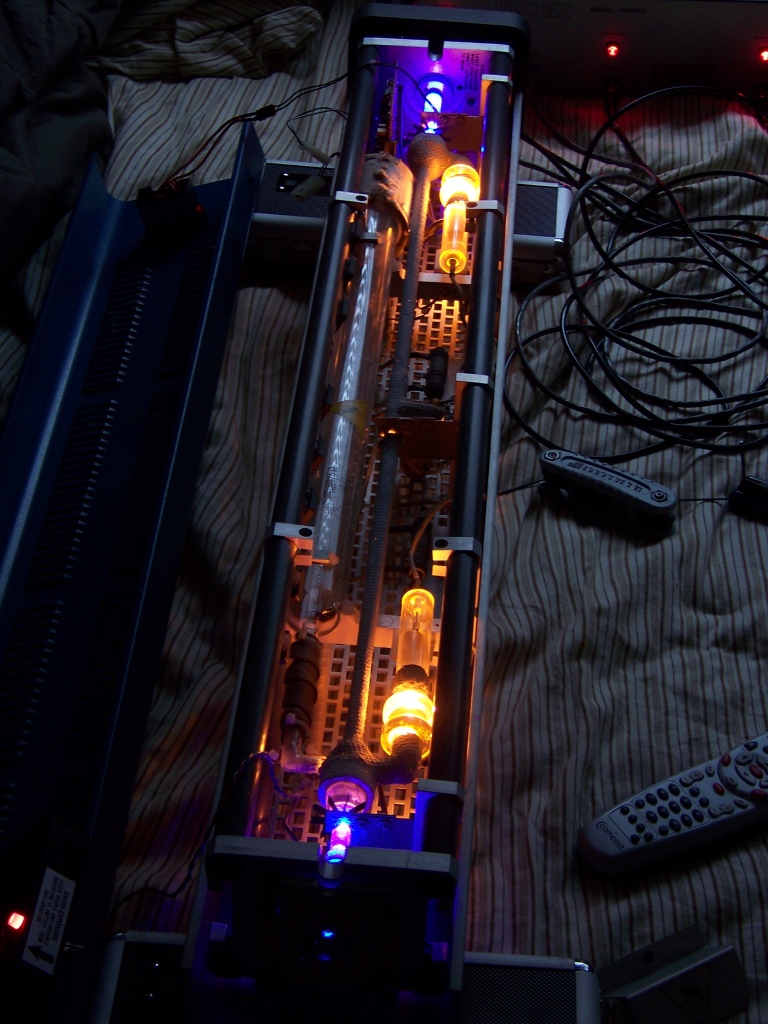 [Speaker Notes: The He-Ne-laser consists on the inside of a thin glass capillary the gas gas mixture contains. This capillary must be relatively thin, since the 1s will unload level of the laser by impacts with the wall. In the case of widening of the capillary the efficiency would sink. Around effective suggestion between cathode and anode a gas discharge will produce produced, with tensions of ~ 2kV with amperages of 5 - 10 mA. The laser can be adjusted by variation of the gas mixture. For example a He emits:Ne mixture of 5:1 red light, a relationship of 10:1 however infrared light. Since the amplification factor of this kind of laser is quite small (g = 0.1 m-1) is hochreflektive, low-loss mirrors necessarily. The production of these high-quality mirrors was at the beginning of a problem, which led to it that the laser commercially be used only later could. The gas leak rate amounts to with modern lasers approx. 1 Pa per year.]
Laser He-Cd
Sơ đồ nguyên lí
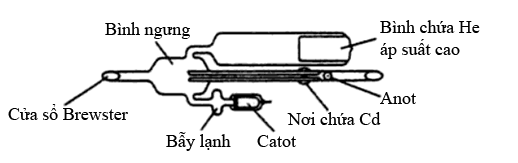 Ống chứa kim loại Cd: chứa 1 g kim loại cho mỗi ngàn giờ làm việc của ống.
Bình chứa He áp suất cao: chứa He áp suất khoảng từ 3 đến 7 torr.
Bình ngưng: Ngăn chặn hiện tượng kim loại lắng tụ không đúng chỗ.
Bẫy lạnh : không cho hơi kim loại Cd ngưng tụ ở Catot
Cửa sổ Brewster: nơi phát Laser
[Speaker Notes: The He-Ne-laser consists on the inside of a thin glass capillary the gas gas mixture contains. This capillary must be relatively thin, since the 1s will unload level of the laser by impacts with the wall. In the case of widening of the capillary the efficiency would sink. Around effective suggestion between cathode and anode a gas discharge will produce produced, with tensions of ~ 2kV with amperages of 5 - 10 mA. The laser can be adjusted by variation of the gas mixture. For example a He emits:Ne mixture of 5:1 red light, a relationship of 10:1 however infrared light. Since the amplification factor of this kind of laser is quite small (g = 0.1 m-1) is hochreflektive, low-loss mirrors necessarily. The production of these high-quality mirrors was at the beginning of a problem, which led to it that the laser commercially be used only later could. The gas leak rate amounts to with modern lasers approx. 1 Pa per year.]
Laser He-Cd
Cơ chế phát Laser
Nguyên tử He hấp thụ năng lượng từ sự phóng điện và sau đó truyền năng lượng cho những ion Cd.
Chuyển dịch Laser ứng với bước sóng xanh dương 441.6 nm và cực tím 325 nm.
Cơ chế phát ra các bức xạ này là ion hóa Penning:


Nếu cung cấp năng lượng thêm cho ion  
           có thể xảy ra những dịch chuyển Laser ở bước sóng đỏ 635.5 nm và xanh lá cây 537.8 nm
Cơ chế của quá trình này  là:
Chuyển điện tích:

 Hoặc va chạm trực tiếp với electron:
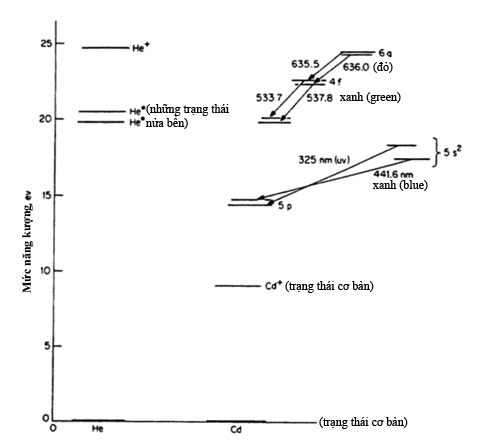 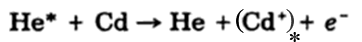 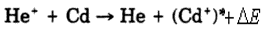 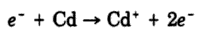 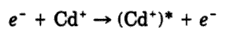 [Speaker Notes: With the He-Ne-laser the actually laser-active gas is neon, helium only as pumping medium is used. During the gas discharge electrons collide with helium atoms in the initial state. These are lifted into put on metastable conditions. From these conditions an impact 2nd kind with the neon atoms takes place, with which both the kinetic and the potential energy of the core will transfer. One calls this procedure pumping procedure. The upper laser levels of the neon atoms are the 2s and 3s of conditions. These have one life span of approx. 100 LV. The lower laser levels are the 2p and 3p of conditions, with one life span of approx. 10 LV. As a result of this occupation continuous relationship the necessary inversion arises. Laser lines can be realized due to the selection rules only by transitions from s to p.]
Tài liệu tham khảo
1. Nguyễn Hữu Chí, Khí ion hóa, Tủ sách Đại học khoa học Tự Nhiên, 1998.
2.Nguyễn Hữu Chí, Trần Tuấn, Vật lí Laser, NXB Đại Học quốc gia TP Hồ Chí Minh, 2002.
3. Jeff Hecht, The Laser guidebook, MC Grawhill, 1999.
4. Orazio Svelto, Principles of lasers, Plenum Press Co. USA, 1976.